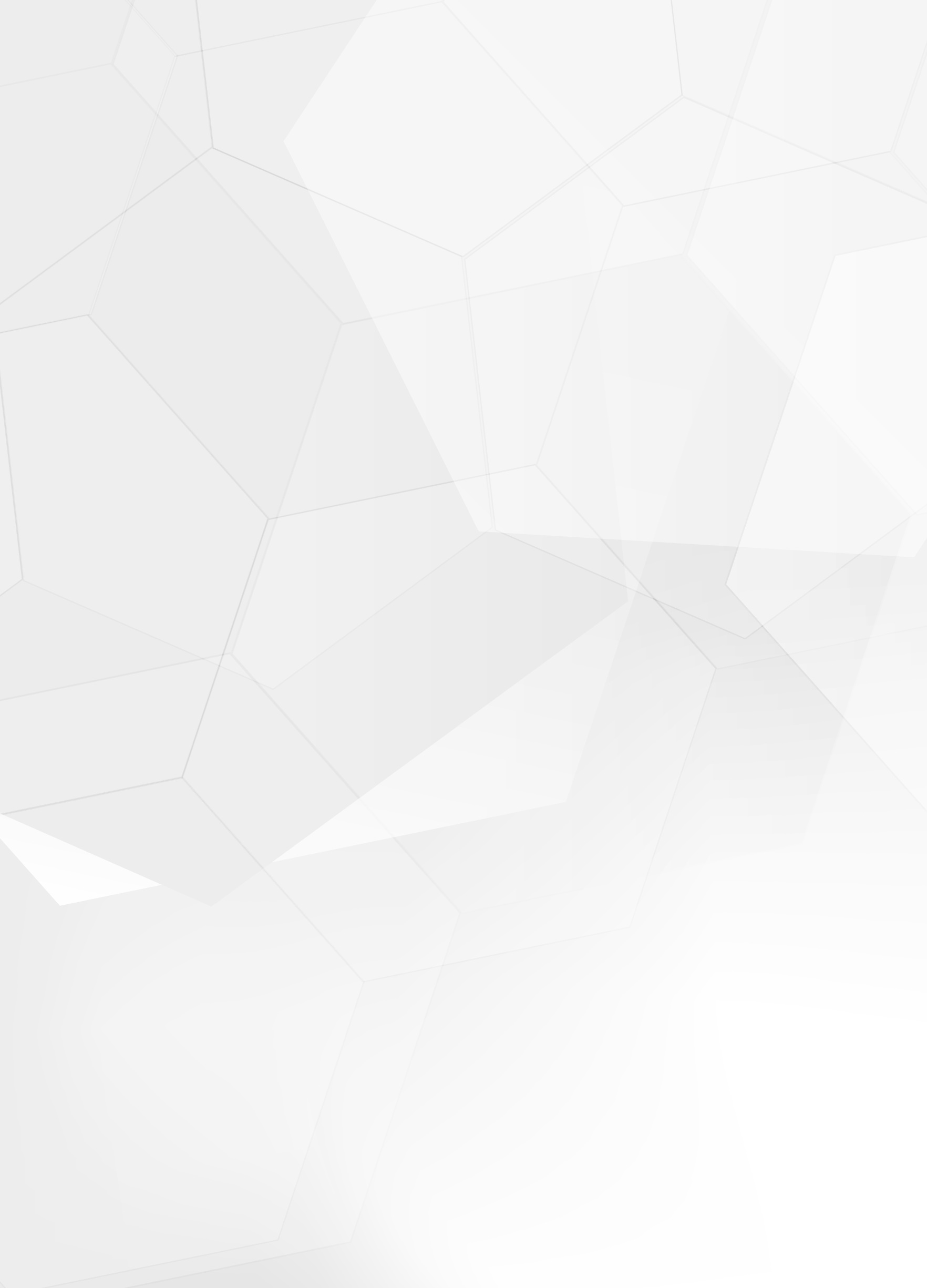 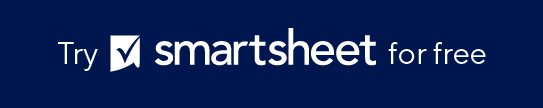 PowerPoint Project Timeline Template Example
When to Use This Template: Choose this template when managing complex projects that need detailed month-by-month tracking. This template is a great choice for project managers who need to track and present project statuses to stakeholders.


Notable Template Features: This fully customizable Gantt chart template enables you to set your own timeline. Follow the sample text for help mapping out your project’s timeline.
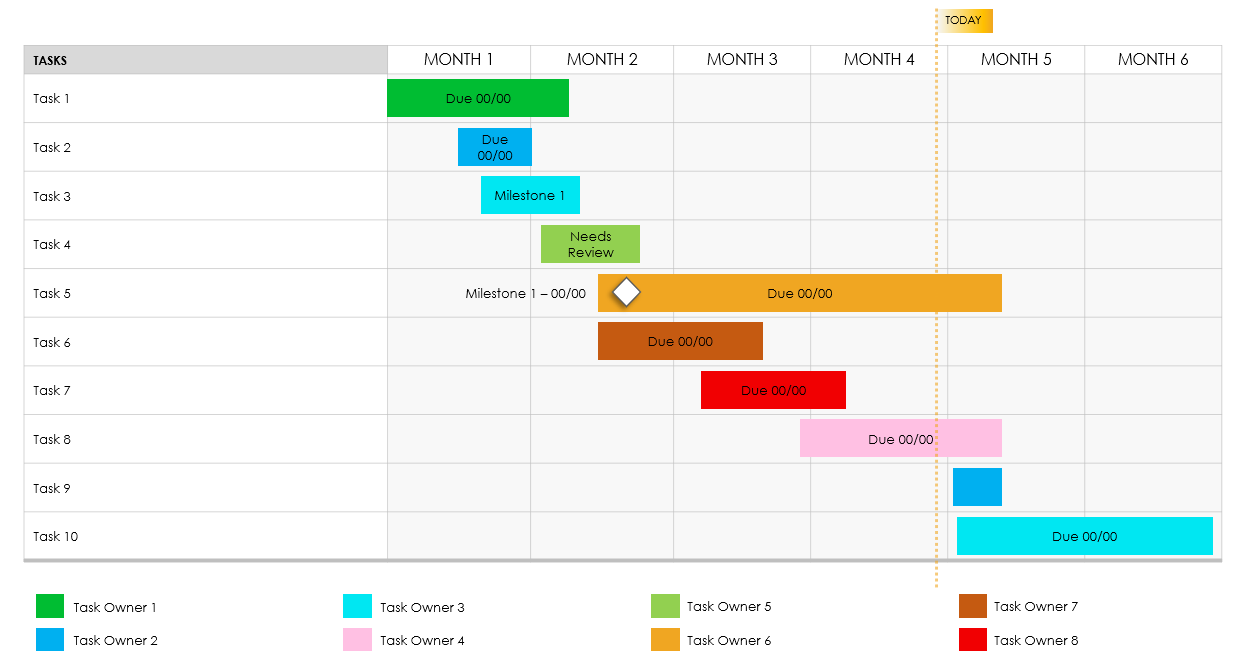 EXAMPLE: The tasks, milestones, and roles will help structure our timeline, providing a path for the rollout of new EV-charging stations over the next six months.
TODAY
All Potential Sites Documented MM/DD
Permits Approved MM/DD
First Station Operational MM/DD
100TH Customer Served MM/DD
Feedback Review MM/DD
Jordan K. – Customer Service
Chris P. – Construction Supervisor
Sam L. – Technology Lead
Alex R. – Project Manager
Casey S. – Expansion Coordinator
Taylor Q. – QC Manager
Morgan H. – Marketing Director
Jamie O. – Operations Director
TODAY
Due 00/00
Due 00/00
Due 00/00
Needs Review
Milestone 1 – 00/00
Due 00/00
Due 00/00
Due 00/00
Due 00/00
Due 00/00
Task Owner 7
Task Owner 5
Task Owner 3
Task Owner 1
Task Owner 8
Task Owner 6
Task Owner 4
Task Owner 2